Шерстяные нити
7 класс
II часть
Закирова Анна Анатольевна
Учитель трудовой подготовки
ГКОУ ЛО «Назийский ЦСА»
Шерсть каких животных используют для получения пряжи?
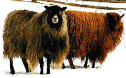 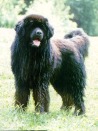 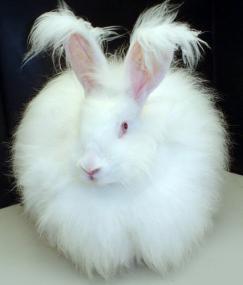 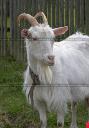 Изделия из верблюжьей шерсти
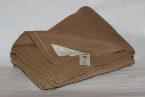 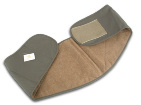 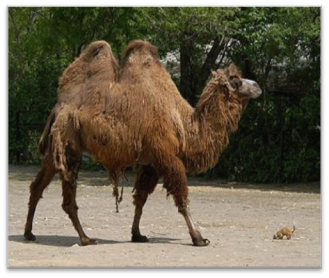 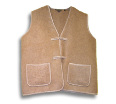 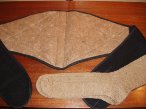 Шерсть верблюда не состригают, а собирают отпавшую. Верблюжья шерсть прочная и теплая и потому используется для производства одежды. Она плохо поддается окрашиванию и потому обычно бывает натурального цвета.
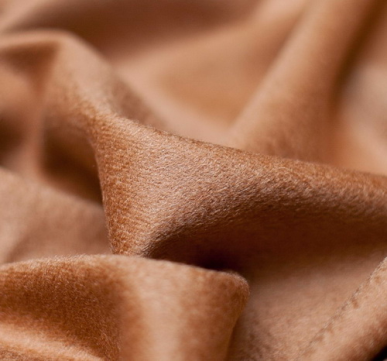 Лама
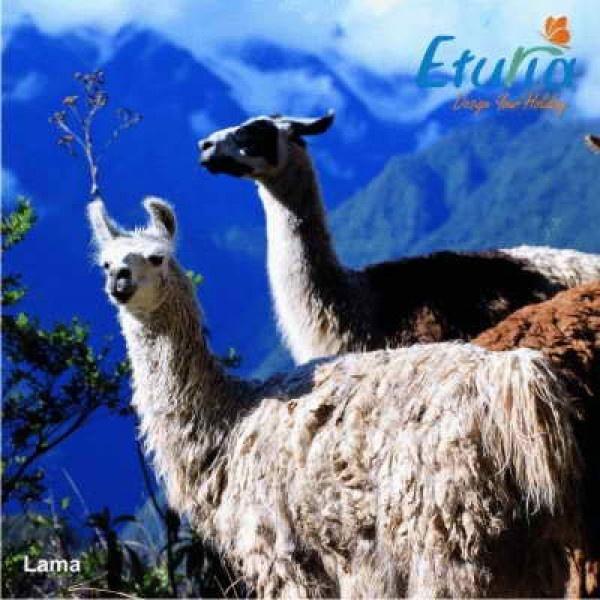 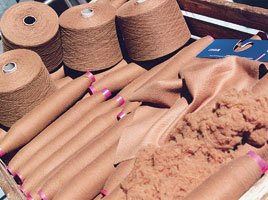 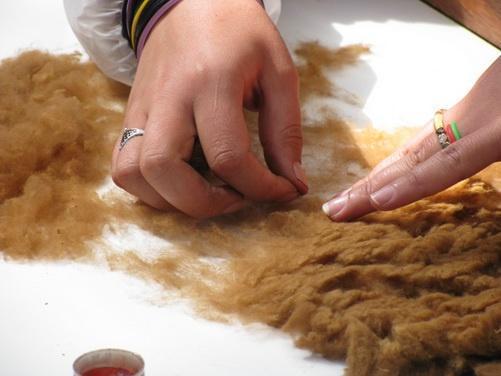 Изделия из шерсти ламы
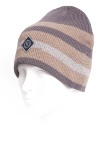 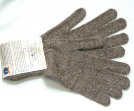 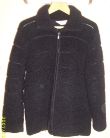 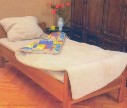 Альпака
южно-американская  неприрученная  лама. Ее стригут  один раз  в два  года, получая  от одного  животного  около   3 кг шерсти.
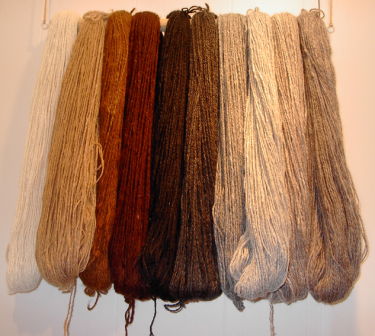 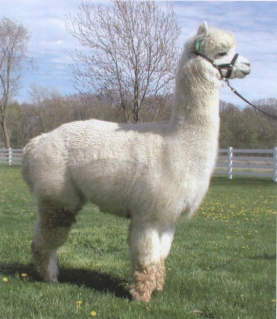 Волокна альпака длинные и блестящие, а пряжа из этих волокон теплая и мягкая. Поскольку натуральный цвет шерсти варьируется от бежевого до коричневого, то перед окрашиванием пряжу альпака предварительно обесцвечивают. Пряжа альпака считается самой тонкой.
Викунья
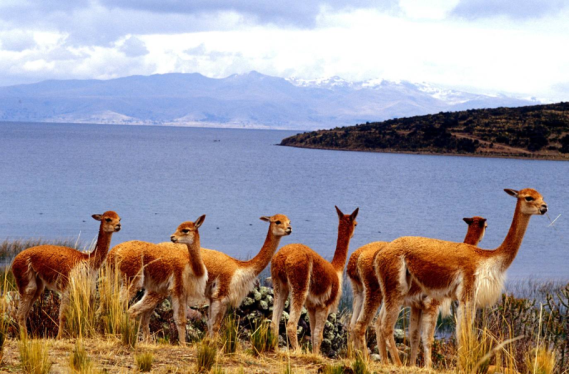 Викунья-самый маленький вид рода ламовых,  полагают, что шерсть викуньи – самая лучшая шерсть в мире. Встречается шерсть викуньи на рынке очень редко. 
100 грамм шерсти стоит почти 900 долларов 
Викунья славится самой необыкновенной шерстью, которая превосходит по тонкости и легкости шерсть любого другого копытного животного,
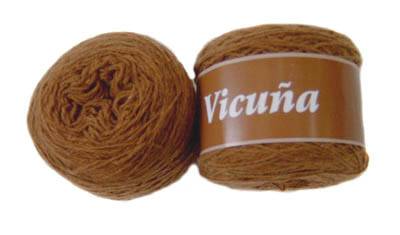 Ангорская коза
Мохер - очень тонкое и теплое волокно из шерсти ангорской козы.
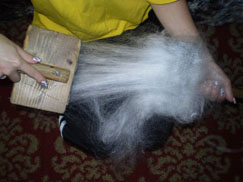 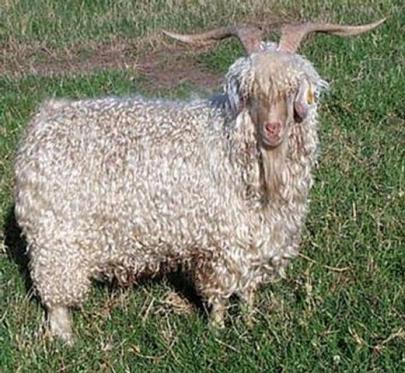 Детский мохер производится из шерсти козлят, которая мягче и тоньше шерсти взрослых коз.
Чтобы пряжа не распадалась на отдельные волоски, обычно мохер смешивается с шерстяной или нейлоновой нитью.
Кашемир – это пух горной козы
Слово «кашемир» пошло от названия некого региона Кашмир, расположенного на границе Индии и Пакистана..
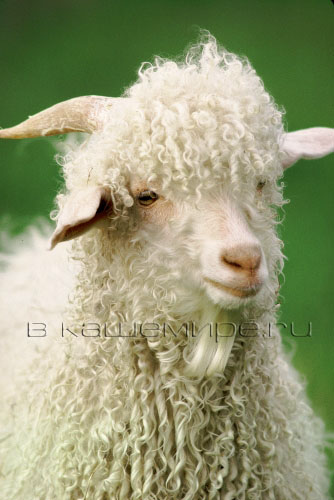 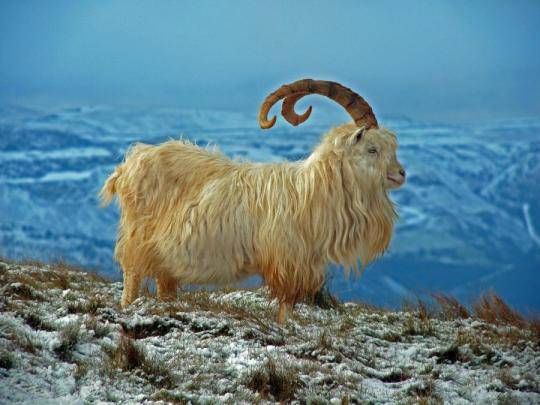 Волокна кашемира не состригаются, а целый год счесываются с подбрюшья кашмирских коз. Пряжа из этих волокон необычайно мягкая и эластичная 
 Кашемировая пряжа очень дорогая, .